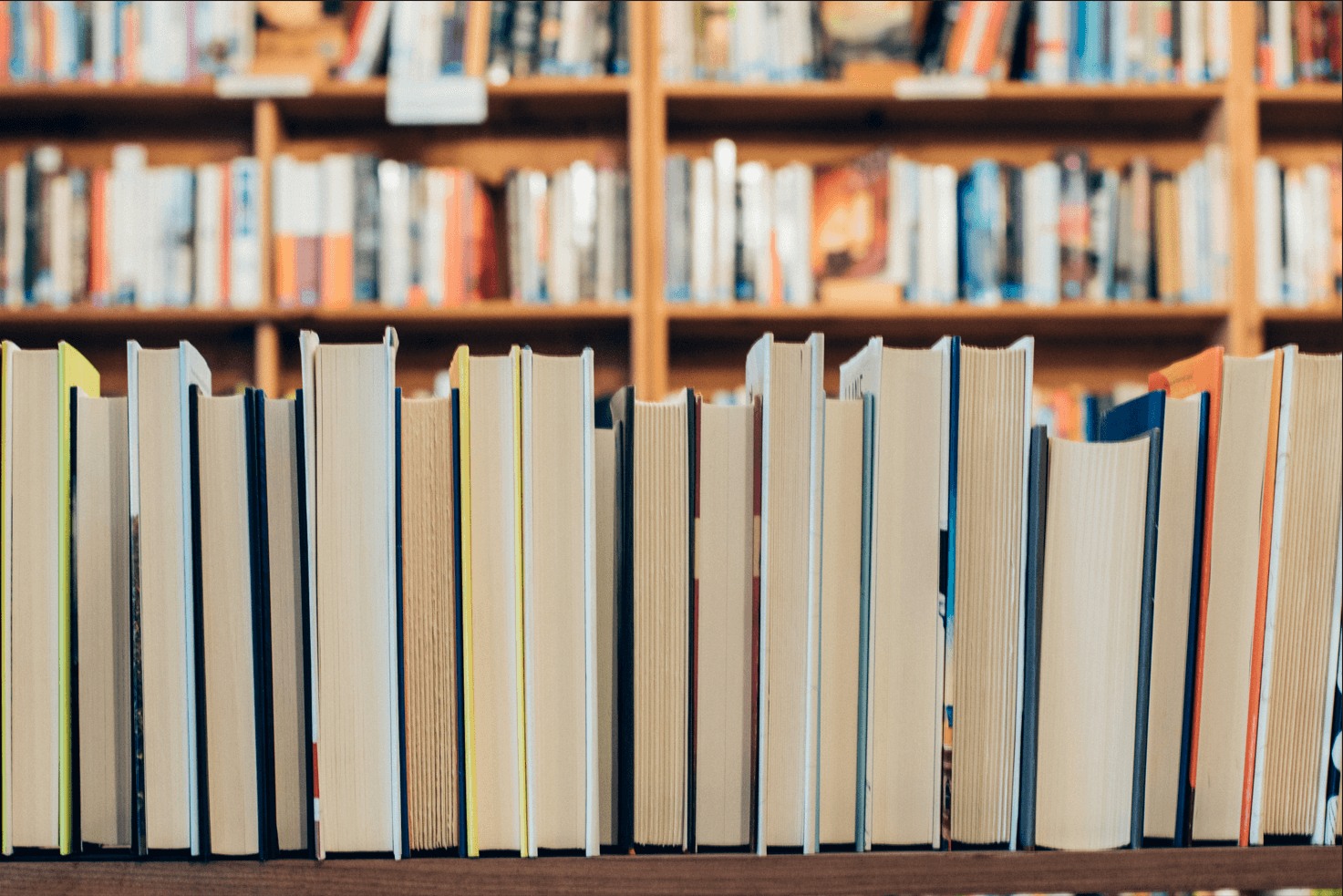 Услуги на Централен регистар
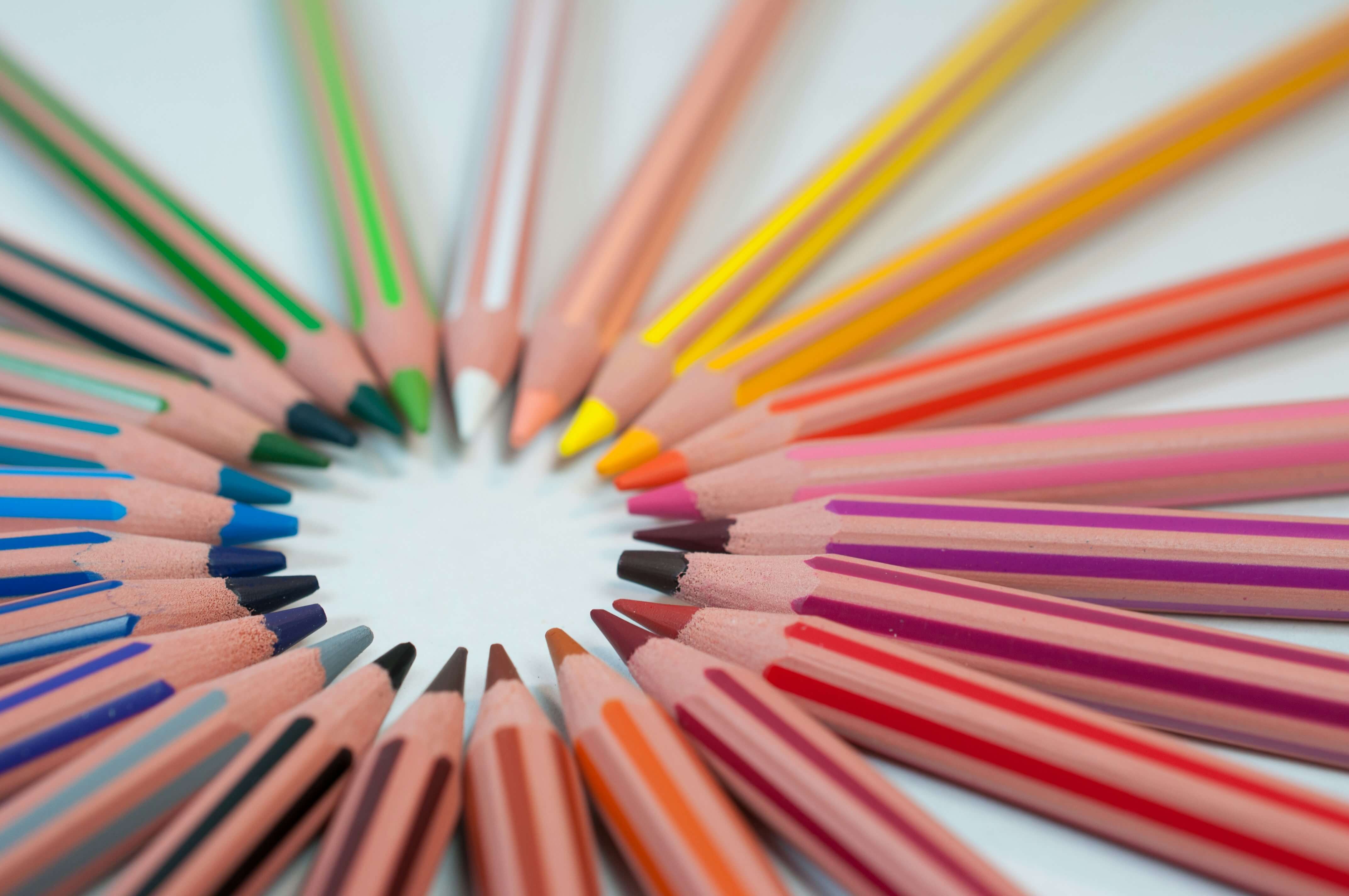 01 Тековна состојба за физичко лице
Основни информации за физичко лице
Име и презиме
Лична карта
Датум на раѓање
Името и презимето на физичкото лице се основни податоци кои се потребни за идентификација. Тие се користат во сите правни документи и формалности поврзани со лицето, вклучувајќи и договори, пријави и други административни постапки.
Личната карта е официјален документ кој потврдува идентитетот на физичкото лице. Таа содржи основни информации како што се име, презиме, датум на раѓање и адреса на живеење, и е неопходна за идентификација во правни и административни процеси.
Датумот на раѓање на физичкото лице е важен податок кој се користи за утврдување на возраста и правниот статус на лицето. Овој податок е клучен за многу правни процеси, вклучувајќи и наследство и правни права.
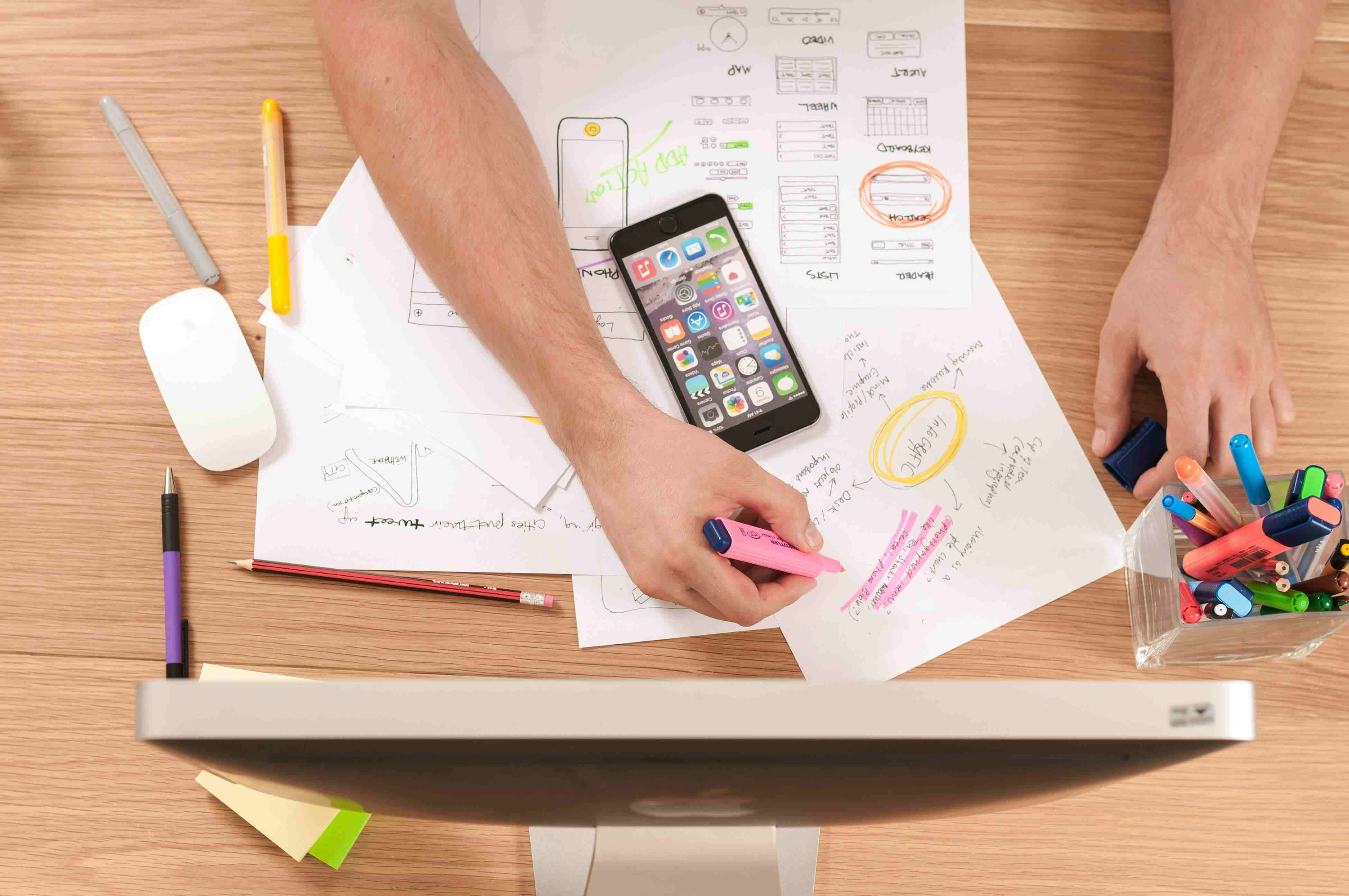 Правен статус и обврски
Физичките лица имаат обврска да плаќаат даноци на своите приходи. Овие даноци можат да варираат во зависност од видот на приходите и законодавството на државата. Правилното пријавување на приходите е важно за избегнување на правни последици.
Даночни обврски
Физичките лица обично се обврзани да придонесуваат кон социјалните фондови за осигурување. Овие придонеси обезбедуваат финансиска поддршка во случаи на невработеност, инвалидност или старосна пензија.
Социјално осигурување
Физичките лица уживаат различни права под законодавството, вклучувајќи право на приватност, право на сопственост и право на правна заштита. Овие права се клучни за обезбедување на правна сигурност и заштита на интересите на граѓаните.
Права на физичко лице
Пријавување на идентитет
01
Физичките лица мора да се пријават во соодветните регистри за да добијат правен идентитет. Ова вклучува поднесување на документи како што се лична карта и доказ за адреса на живеење.
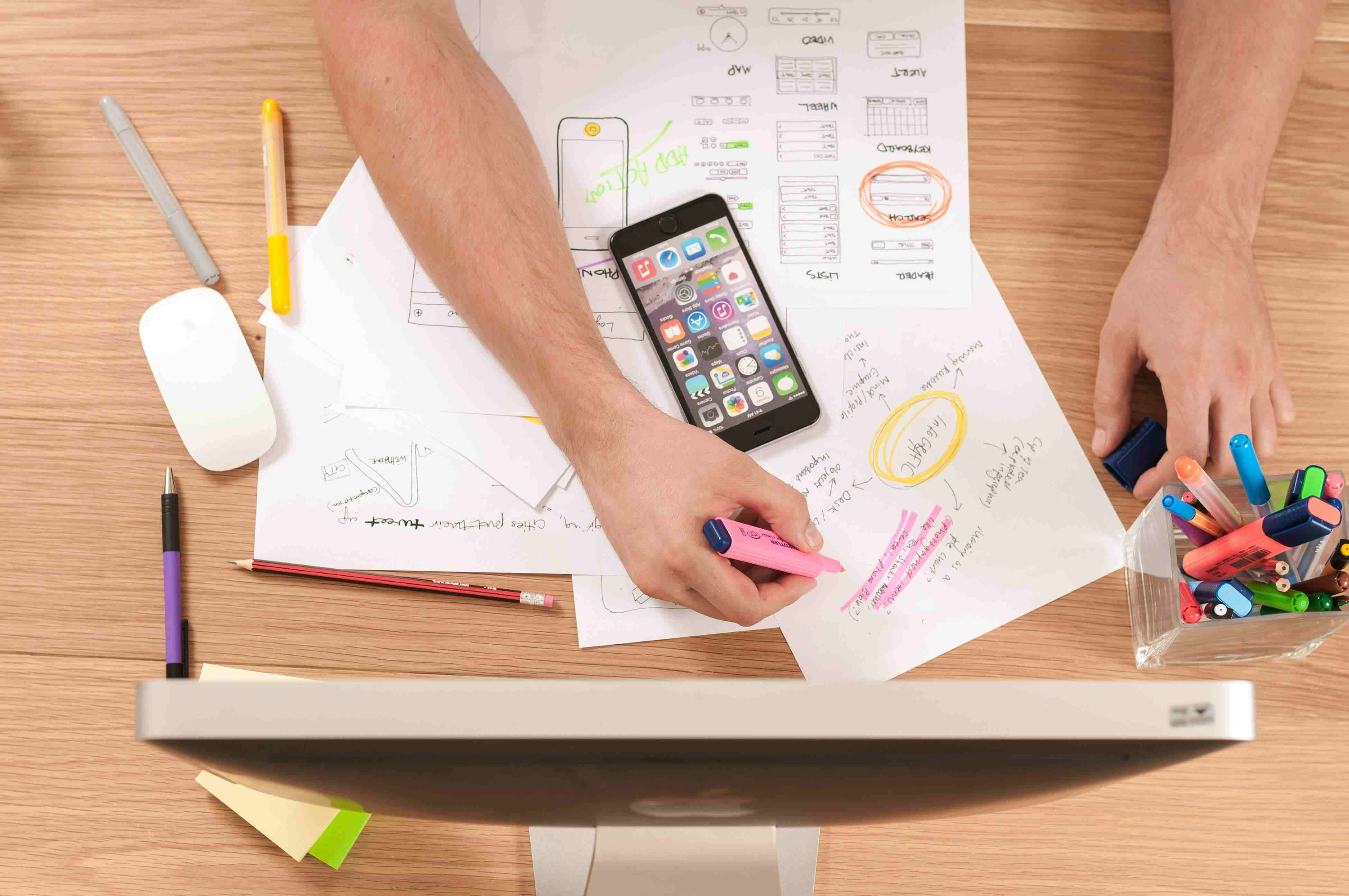 Процес на пријавување
Пријавување на идентитет
1
Физичките лица мора да се пријават во соодветните регистри за да добијат правен идентитет. Ова вклучува поднесување на документи како што се лична карта и доказ за адреса на живеење.
Даночни пријави
2
По завршувањето на финансиската година, физичките лица се обврзани да поднесат даночни пријави. Оваа процедура вклучува собирање на информации за сите приходи и трошоци за целосна и точно пресметка на даноците.
Регистрација на имот
3
Физичките лица кои поседуваат имот мора да го регистрираат во соодветниот катастар. Оваа регистрација е важна за правниот статус на имотот и за избегнување на спорови.
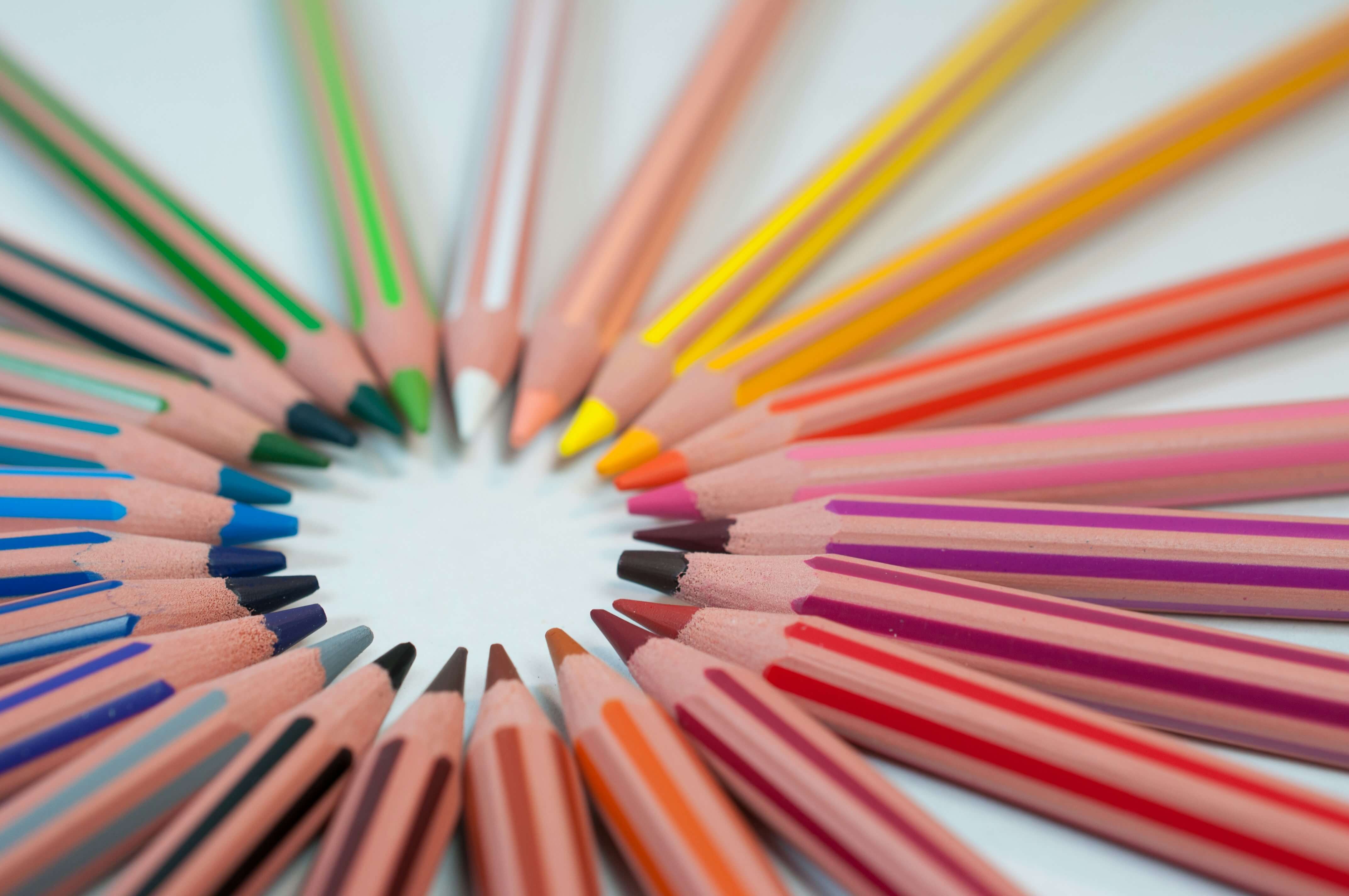 02 Информации за поврзани субјекти
Тековна состојба на поврзани субјекти
Актуелни податоци за поврзани субјекти
Правни обврски на поврзани субјекти
Класификација на поврзани субјекти
Овие податоци вклучуваат информации за правните лица кои се поврзани со главниот субјект, вклучувајќи податоци за нивната регистрација, статус и финансиски извештаи.
Секој поврзан субјект има одредени правни обврски кои мора да ги исполнува, како што се редовно поднесување на финансиски извештаи и усогласување со даночните закони.
Поврзаните субјекти можат да се класифицираат во различни категории, како што се одделни правни лица, филијали или други видови на организации, во зависност од нивната структура и делување.
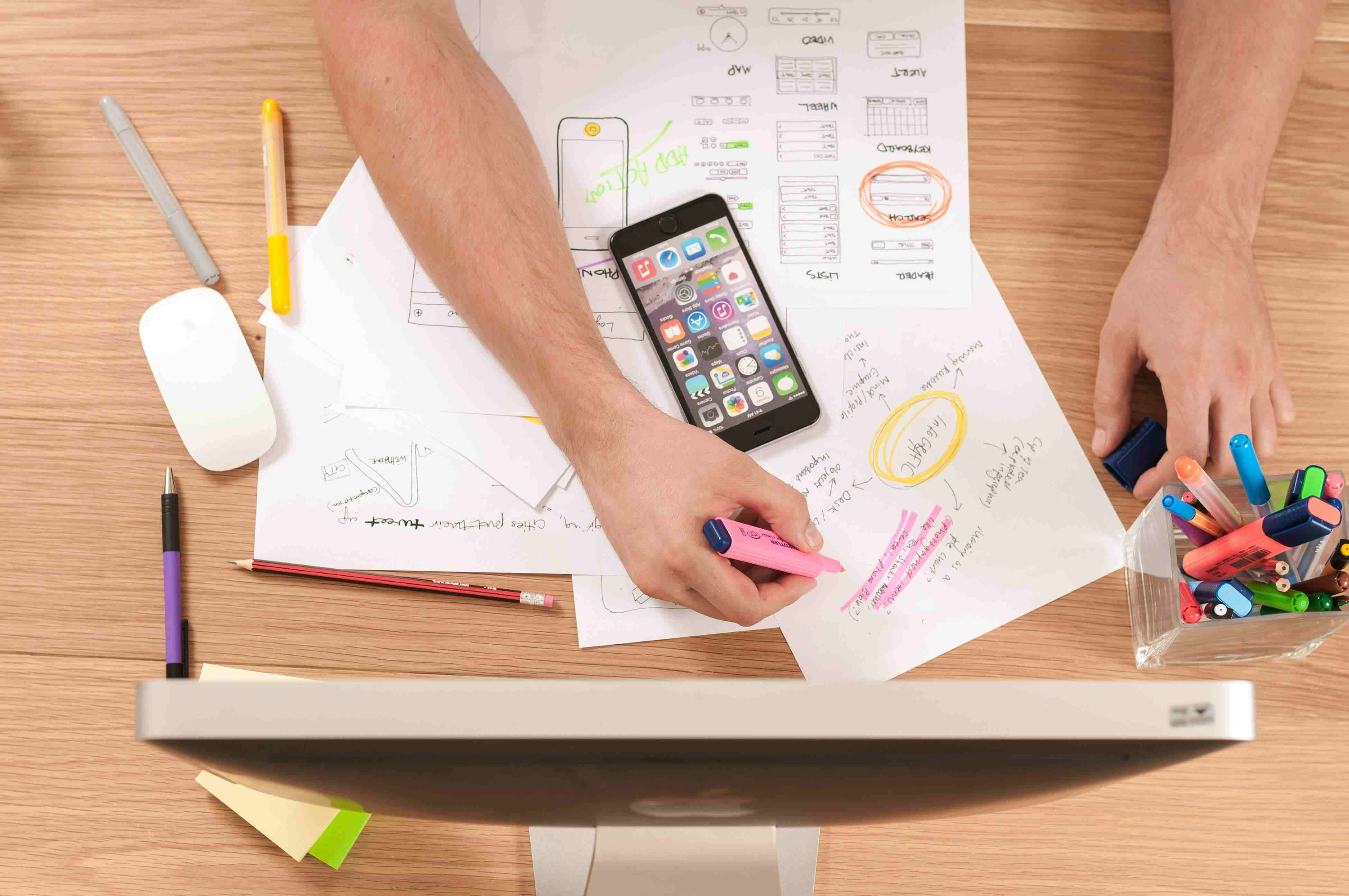 Процес на верификација на податоци
За потврдување на податоците за поврзани субјекти, се применуваат различни методи, вклучувајќи проверка на документи, онлајн извори и директна комуникација со субјектите.
Методи за верификација
Точните информации за поврзани субјекти се клучни за ефикасно управување со ризиците и усогласување со законодавството, што помага во избегнување на правни проблеми.
Значајност на точните информации
Редовното ажурирање на податоците за поврзани субјекти е неопходно за да се осигура дека сите информации остануваат актуелни и релевантни, што е особено важно во динамичниот бизнис амбиент.
Ажурирање на податоците
Економска поврзаност
01
Поврзаните субјекти можат да влијаат на економската состојба на главниот субјект, особено во случаи на финансиска поддршка или зависност од услуги помеѓу нив.
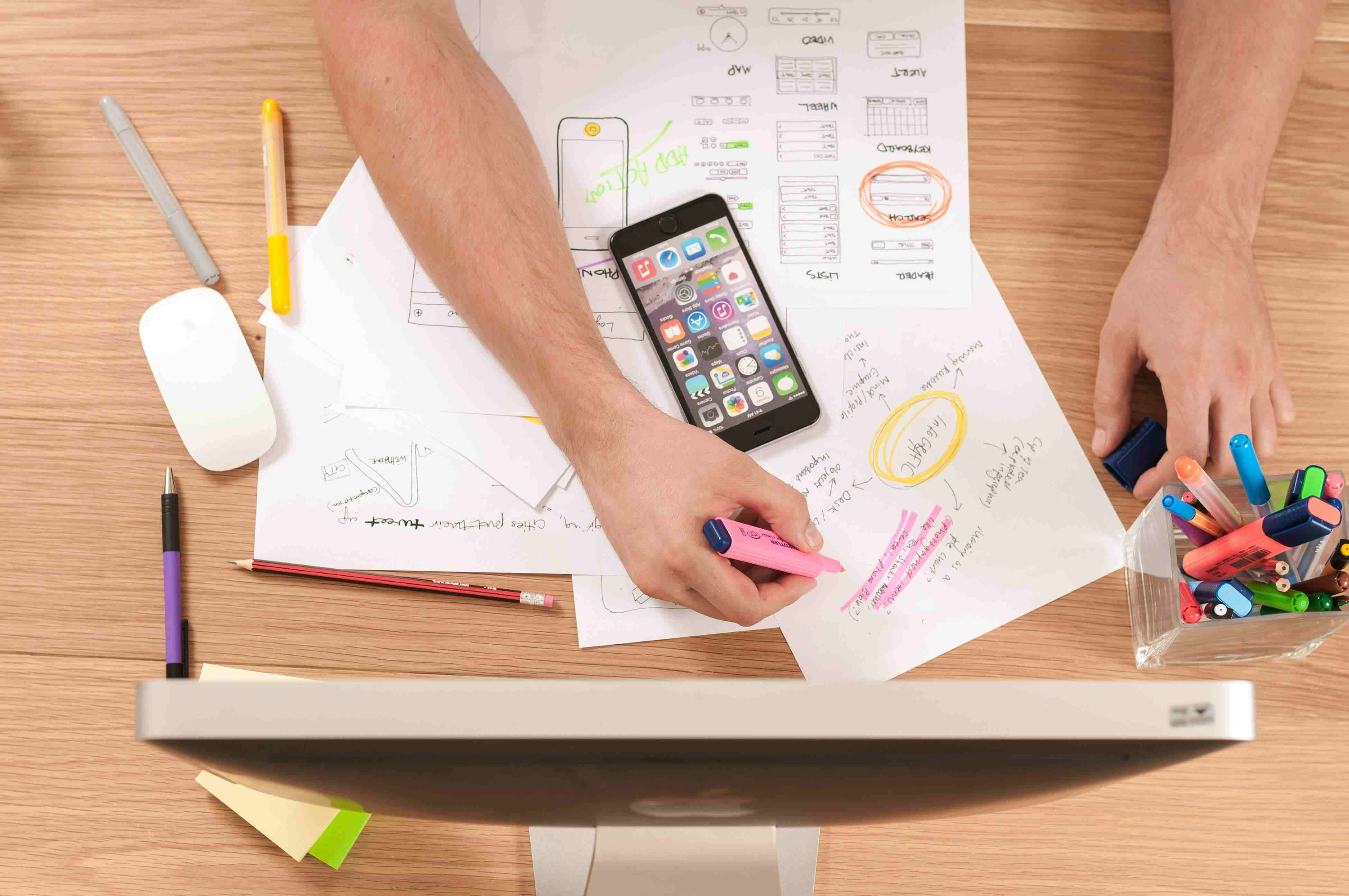 Влијание на поврзаните субјекти на бизнисот
Економска поврзаност
1
Поврзаните субјекти можат да влијаат на економската состојба на главниот субјект, особено во случаи на финансиска поддршка или зависност од услуги помеѓу нив.
Ризици од поврзување
2
Иако поврзувањето со други субјекти може да донесе предности, постојат и ризици, како што се деловни конфликти или пренесување на финансиски обврски.
Стратешко управување
3
Управувањето со поврзаните субјекти е важен дел од стратешкото планирање, каде што компанијата мора да ги анализира своите врски и нивното влијание на нејзината стратегија.
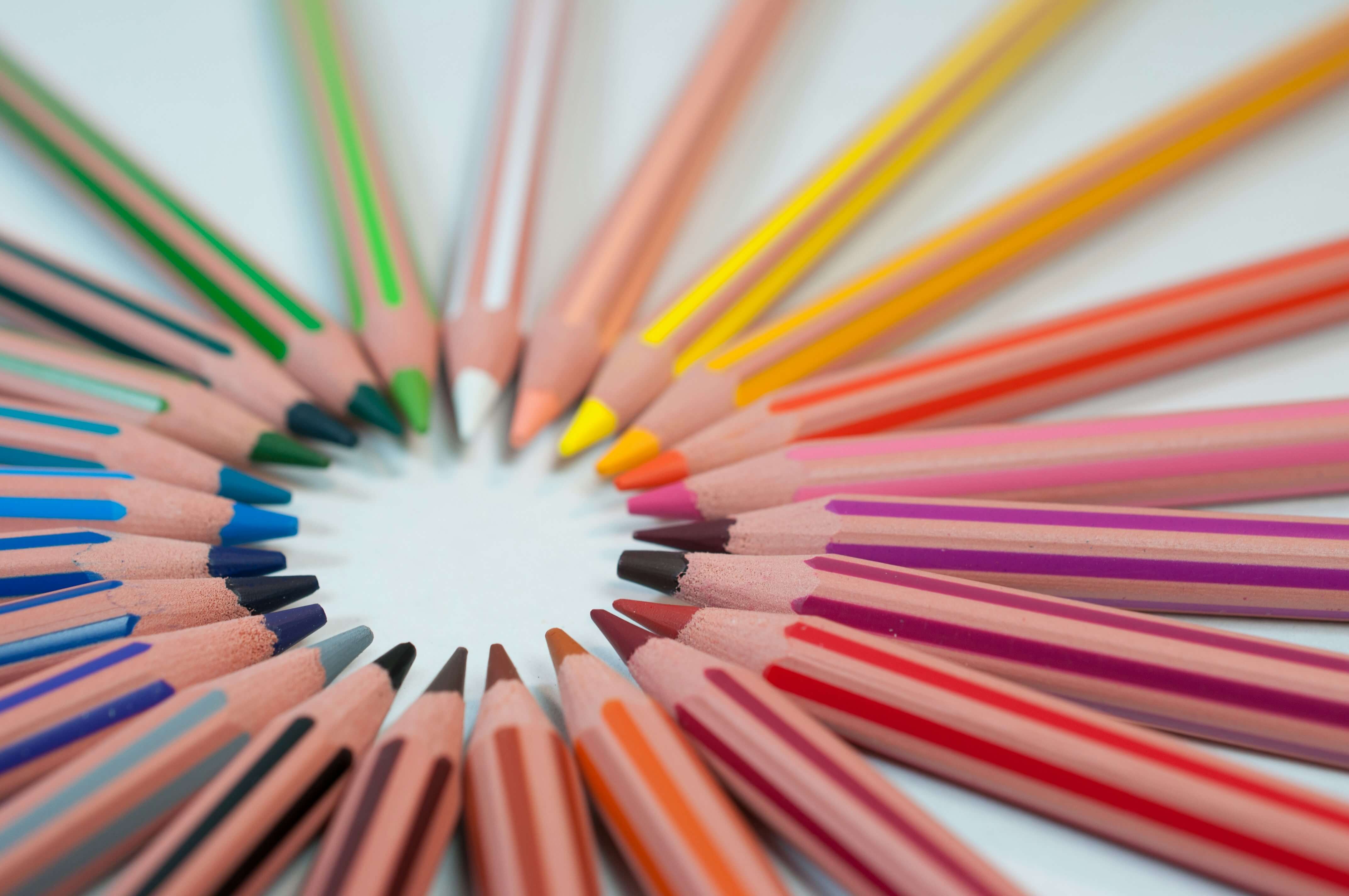 03 Најчесто користени услуги
Пристап до информации
Лесен пристап до податоци
Финансиски извештаи
Поддршка за корисници
Корисниците можат лесно да пристапат до сите информации преку интуитивен дистрибутивен систем, што им овозможува да најдат потребните податоци во краток период.
Секој корисник може да поднесе своја годишна сметка и финансиски извештај, обезбедувајќи преглед на финансиската состојба и активности.
Нашиот тим за поддршка е секогаш достапен за да им помогне на корисниците во врска со пристапот до информации и користењето на системот.
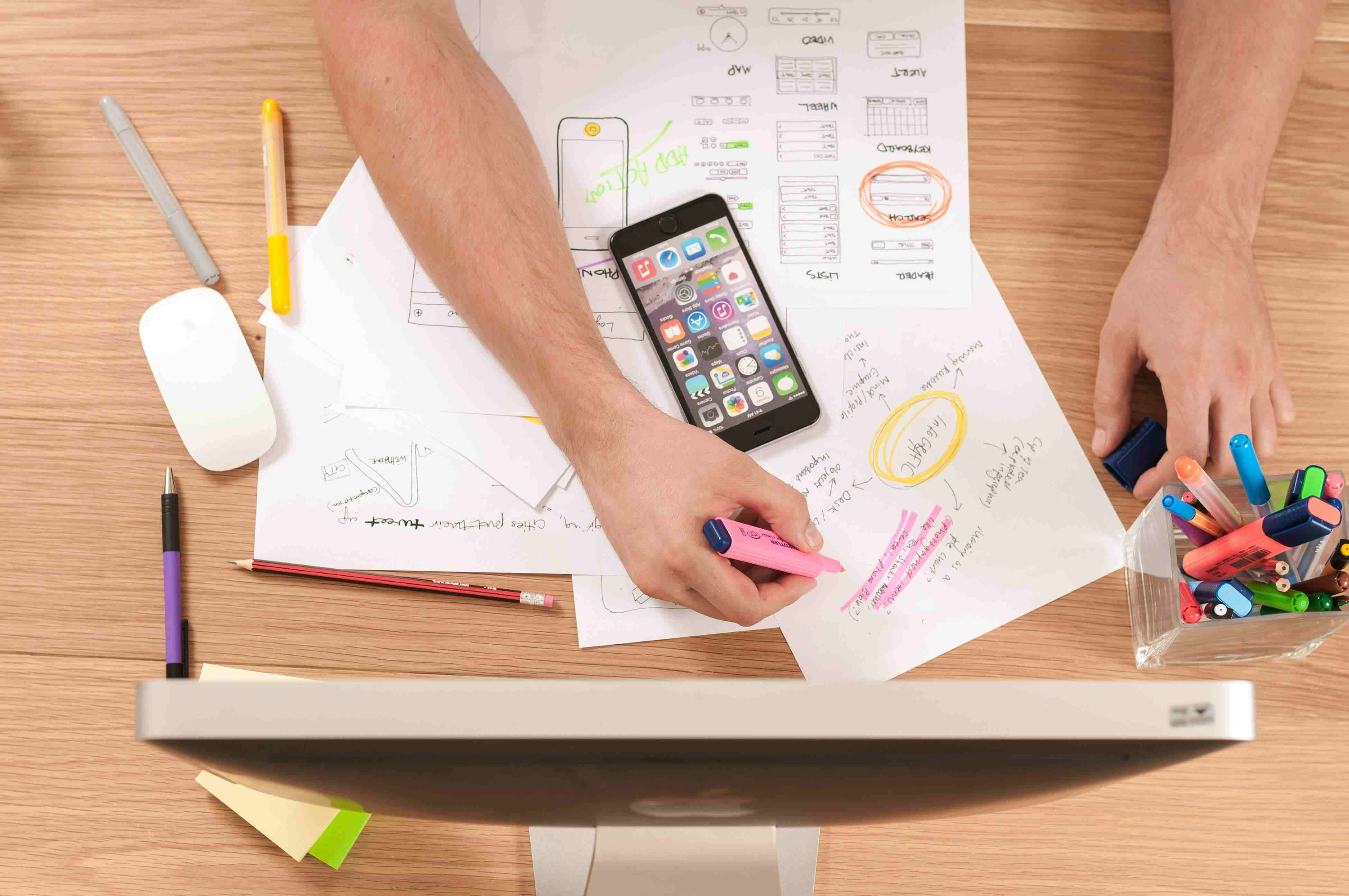 Годишна сметка
Корисниците можат да ја следат едноставната процедура за поднесување на годишна сметка, која вклучува пополнување на соодветни формулари и приложување на потребните документи.
Процедура за поднесување
Важно е да се запази распоредот на термини за поднесување на годишна сметка, кој е јасно дефиниран за секоја година, со цел да се избегнат казни.
Термини за поднесување
По поднесувањето, системот автоматски ќе ги провери податоците за какви било несогласувања или недостатоци, што овозможува корисниците да ги исправат пред финалното одобрување.
Контрола на податоци
Анализа на извештаи
01
Корисниците можат да извршат анализа на своите финансиски извештаи, што им помага да донесат информисани одлуки за идните финансиски активности.
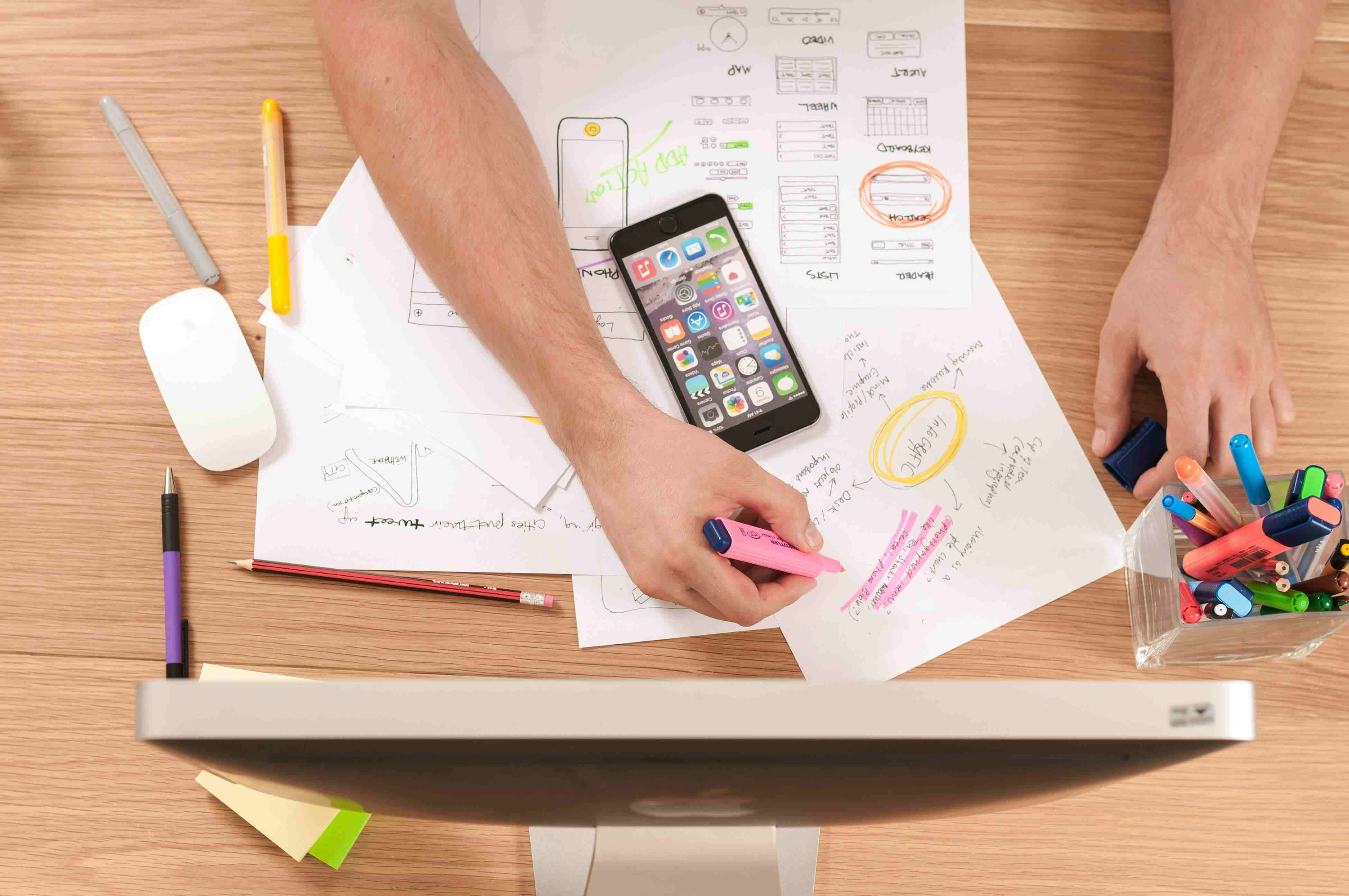 Финансиски извештаи
Анализа на извештаи
1
Корисниците можат да извршат анализа на своите финансиски извештаи, што им помага да донесат информисани одлуки за идните финансиски активности.
Извештаи по категории
2
Извештаите можат да се категоризираат по различни критериуми, што овозможува појасна прегледност и разбирање на финансиските текови.
Генерирање на извештаи
3
Системот нуди опција за лесно генерирање на финансиски извештаи во различни формати, вклучувајќи PDF и Excel, што ги олеснува понатамошните анализи.
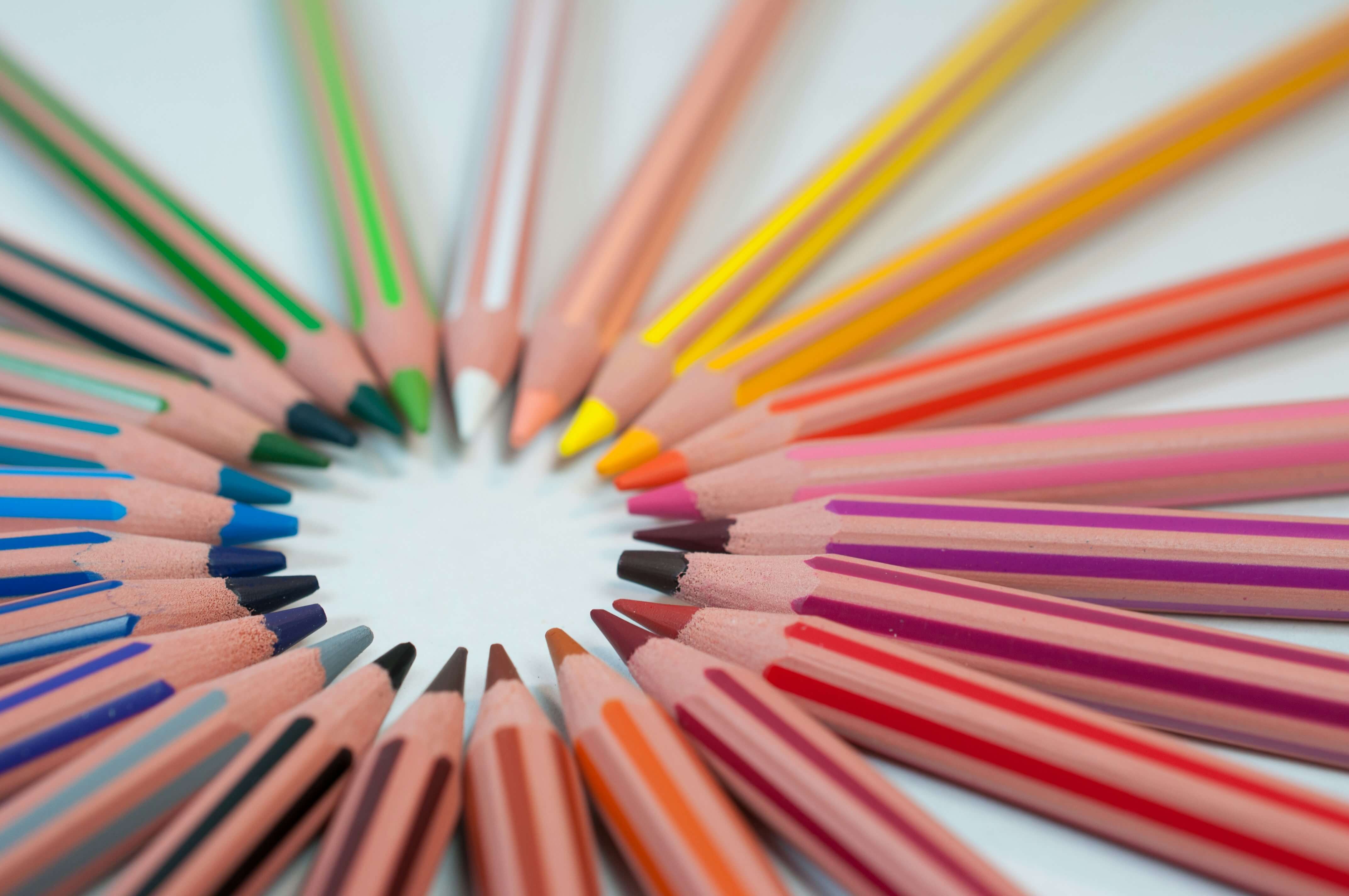 04 Основај нов субјект
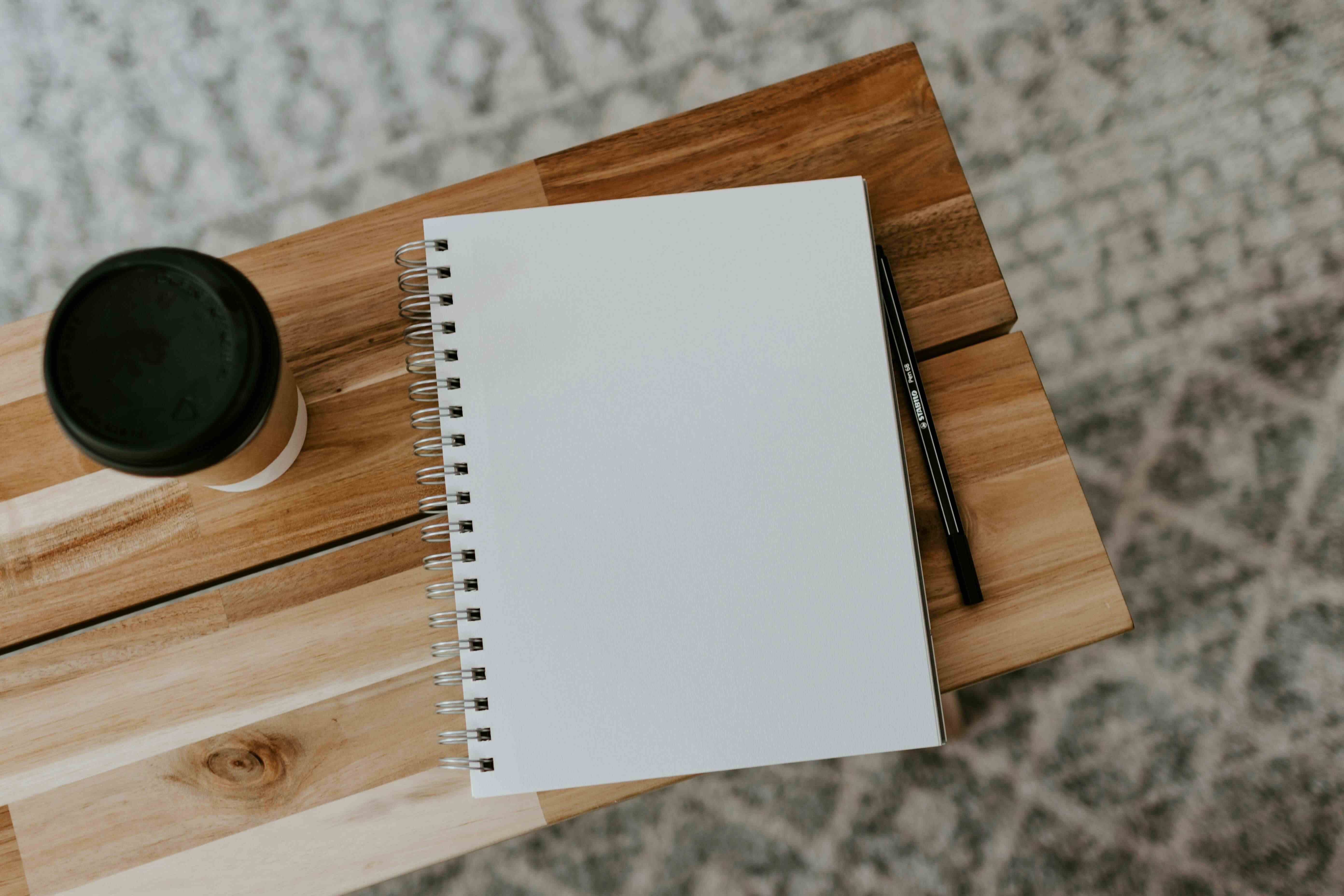 Процес на основање на нов правен субјект
Избор на правна форма
Подготовка на статут
При основањето на нов правен субјект, првиот чекор е изборот на правната форма. Ова може да биде друштво со ограничена одговорност, акционерско друштво или самостоен трговец. Правната форма ќе влијае на одговорностите, даночните обврски и управувањето на субјектот.
Следниот чекор е подготовка на статутот на правниот субјект. Статутот е основен документ кој ја утврдува организацијата, целите и правилата за функционирање на субјектот. Тој мора да биде усогласен со законот и да биде потпишан од основачите.
Регистрација во Централниот регистар
Отворање на банкарска сметка
По подготовката на статутот, потребно е да се изврши регистрација на новиот правен субјект во Централниот регистар. Оваа постапка вклучува пополнување на соодветни формулари и предавање на потребната документација, како што се статутот, изјави за основачи и докази за уплата на капитал.
Отворањето на банкарска сметка е важен чекор по регистрацијата. Оваа сметка ќе биде користена за управување со финансиските средства на правниот субјект. Потребно е да се обезбедат документи од регистарот и статутот при отворањето на сметката.
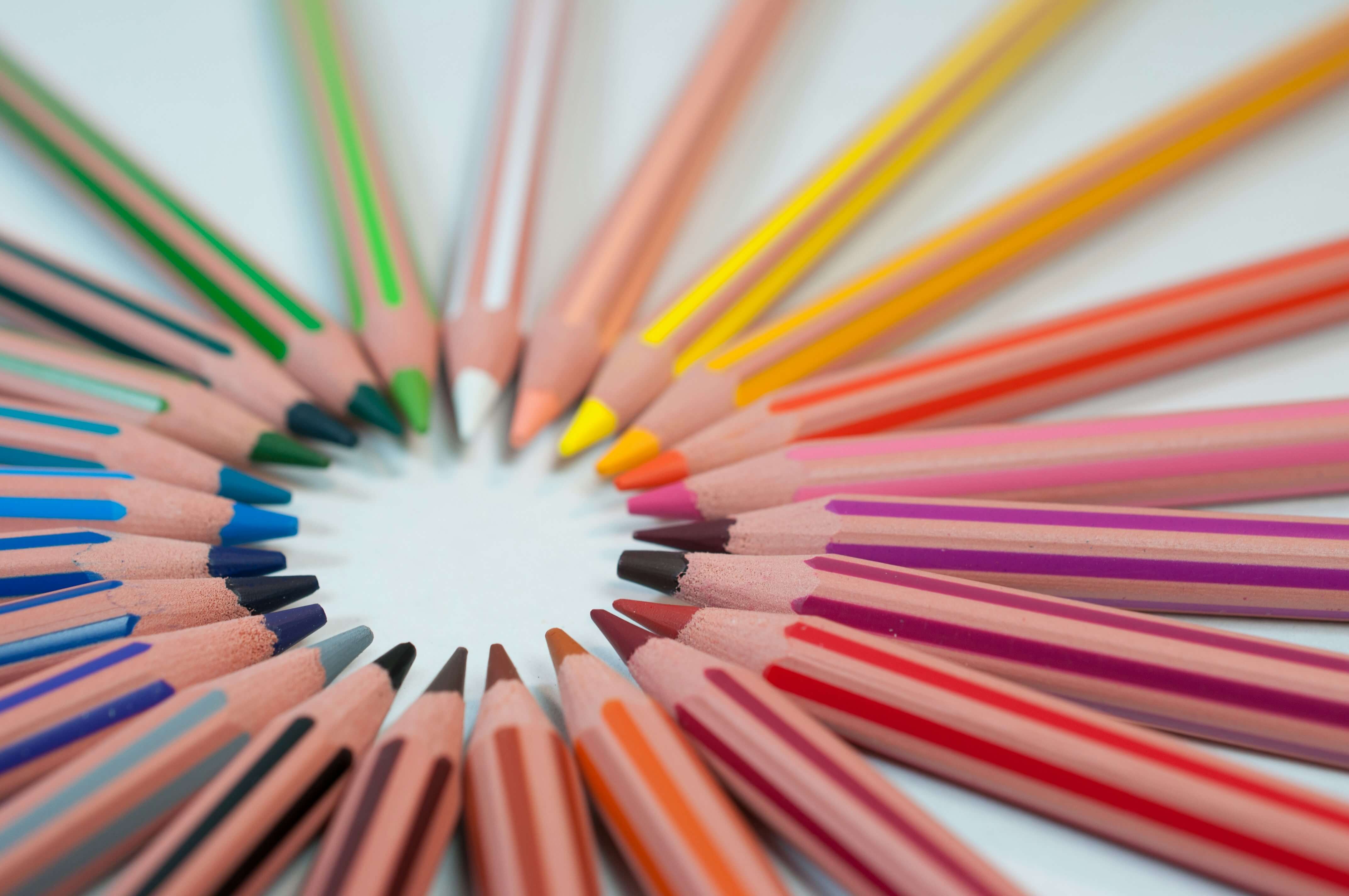 Обврски по основање
Управување со финансии
По основањето на новиот правен субјект, управувањето со финансиските средства станува приоритет. Важно е да се создаде буџет и да се следат приходите и расходите. Ова помага во одржување на финансиската стабилност и избегнување на должнички обврски.
Редовно водство на сметководство
Сметководството е важен аспект на секој правен субјект. Тоа вклучува евидентирање на сите финансиски трансакции и создавање на годишни финансиски извештаи. Водењето на сметководството е неопходно за следење на успехот на бизнисот и за исполнување на законските обврски.
Поднесување на годишни извештаи
По завршувањето на финансиската година, правниот субјект е должен да поднесе годишни извештаи. Овие извештаи вклучуваат финансиски резултати и информации за управувањето. Тие се важни за даночните власти и за инвеститорите.
Почитување на законодавството
Секој нов правен субјект треба да ги почитува законите и прописите кои важат за неговото работење. Ова вклучува работни, даночни, и други регулативи. Непочитувањето може да доведе до казни и правни проблеми.
Често поставувани прашања
Кои документи се потребни за регистрација?
За регистрација на нов правен субјект, потребни се статутот, изјави на основачите, документација за уплата на основниот капитал, и идентификациони документи на основачите. Секој документ мора да биде соодветно заверен.
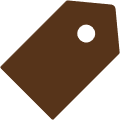 Како да изберем правна форма?
Изборот на правна форма зависи од различни фактори, како што се бројот на основачи, видот на бизнисот, и финансиските обврски. Консултирањето со правен советник може да помогне во донесувањето на правилната одлука.
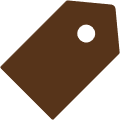 Колку време трае процесот на регистрација?
Процесот на регистрација на нов правен субјект обично трае од 5 до 10 работни дена, во зависност од комплетноста на документацијата и брзината на обработката од страна на Централниот регистар.
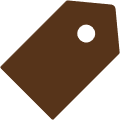 Дали е потребно да се изготвува статут?
Да, статутот е основен документ кој е неопходен за регистрација. Тој ги дефинира правилата и условите за функционирање на правниот субјект и мора да биде усогласен со законските обврски.
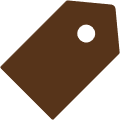 Дополнителни информации
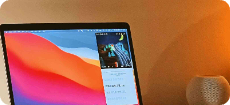 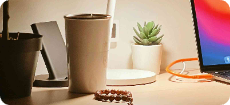 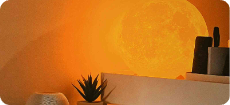 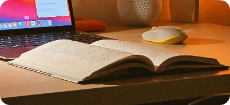 Контакт со правен советник
Даночни обврски на правните субјекти
Ресурси за основање на бизнис
Мрежа на поддршка
Консултацијата со правен советник е важна при основањето на нов правен субјект. Правниот советник може да помогне во изборот на правна форма, подготовка на статут и други правни аспекти на основањето.
Правните субјекти имаат различни даночни обврски, вклучувајќи корпоративен данок, данок на додадена вредност и социјални придонеси. Секој субјект треба да биде свесен за своите даночни обврски и да ги исполнува навремено.
Постојат многу ресурси на располагање за оние кои сакаат да основаат нов бизнис, вклучувајќи онлајн платформи, работилници и семинари. Овие ресурси можат да обезбедат корисни информации и поддршка.
Создавањето мрежа на поддршка со други претприемачи и професионалци може да биде од голема корист. Оваа мрежа може да понуди совети, ресурси и можности за соработка.